2019年杭州市小型断路器质量比对项目情况汇报
傅  炳
浙江省机电产品质量检测所
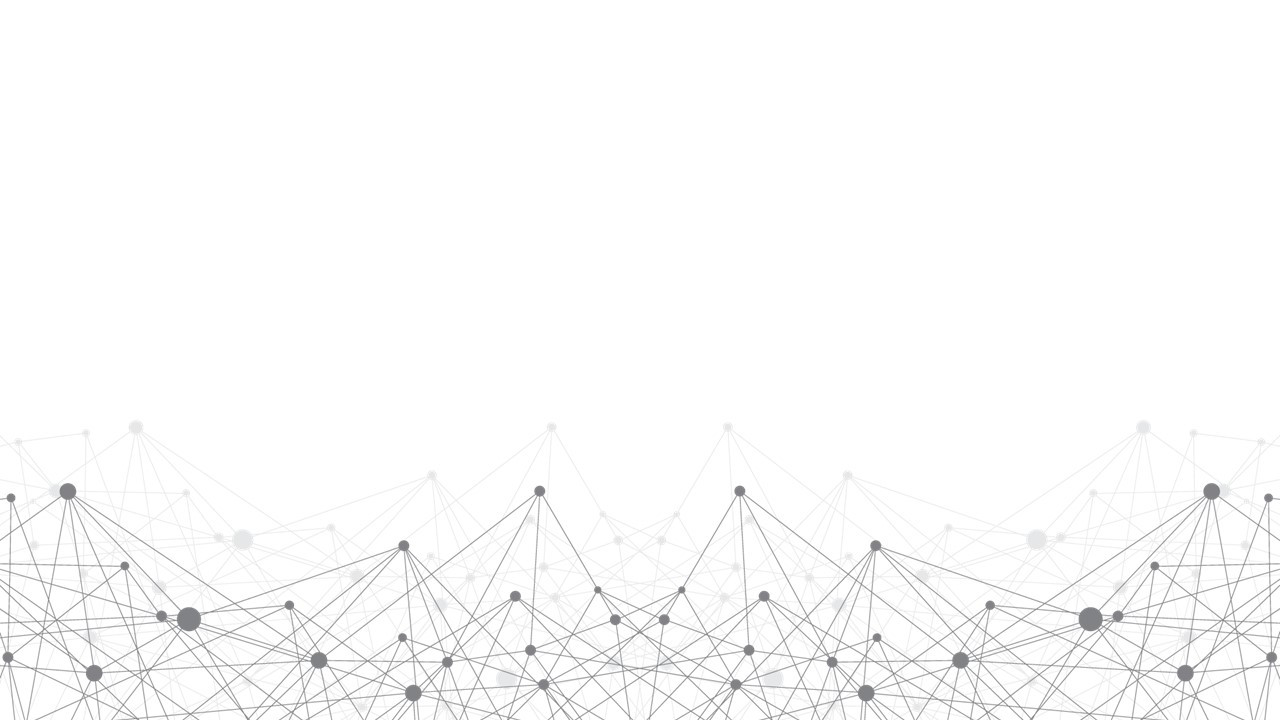 1
项目背景
目录
2
比对结果
3
工作总结
4
消费提示
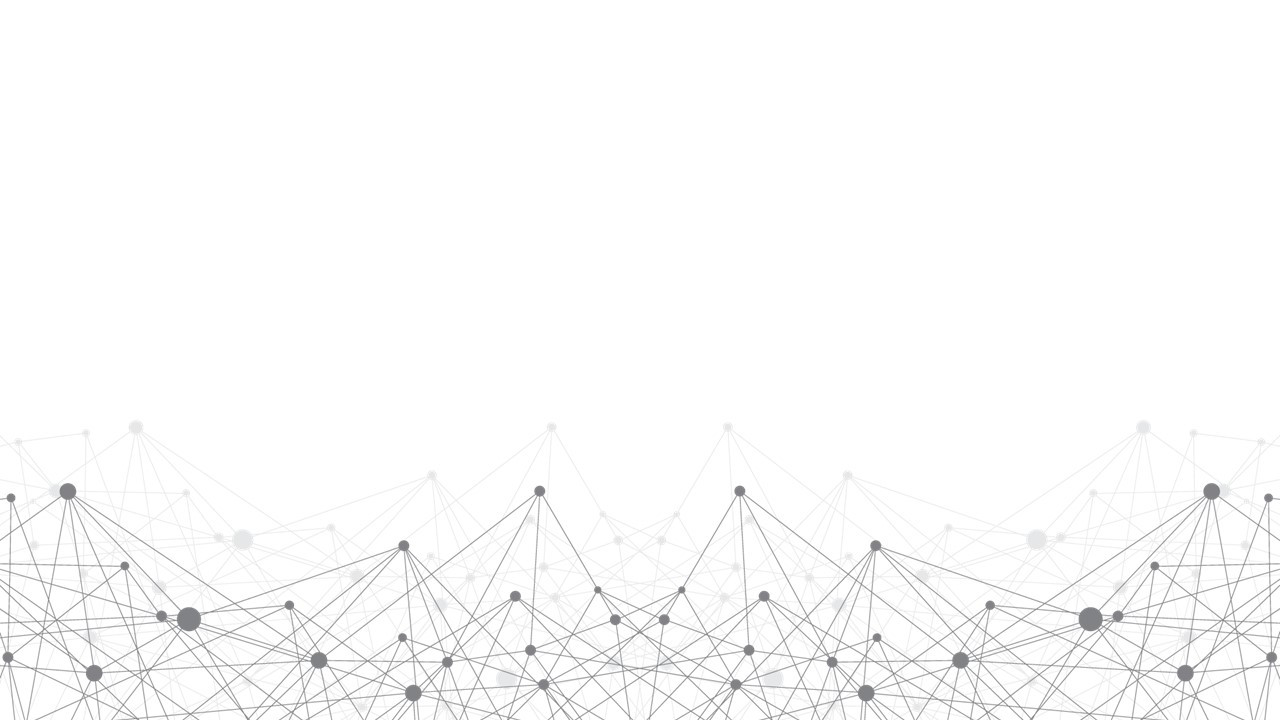 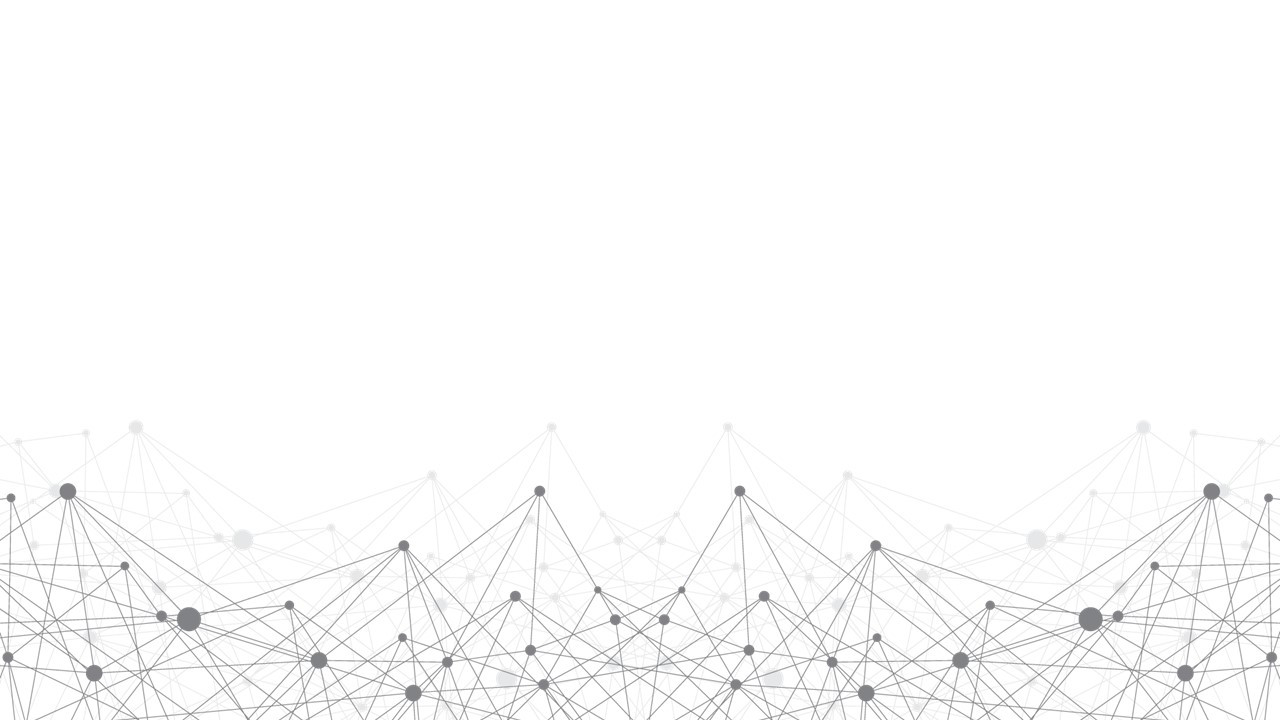 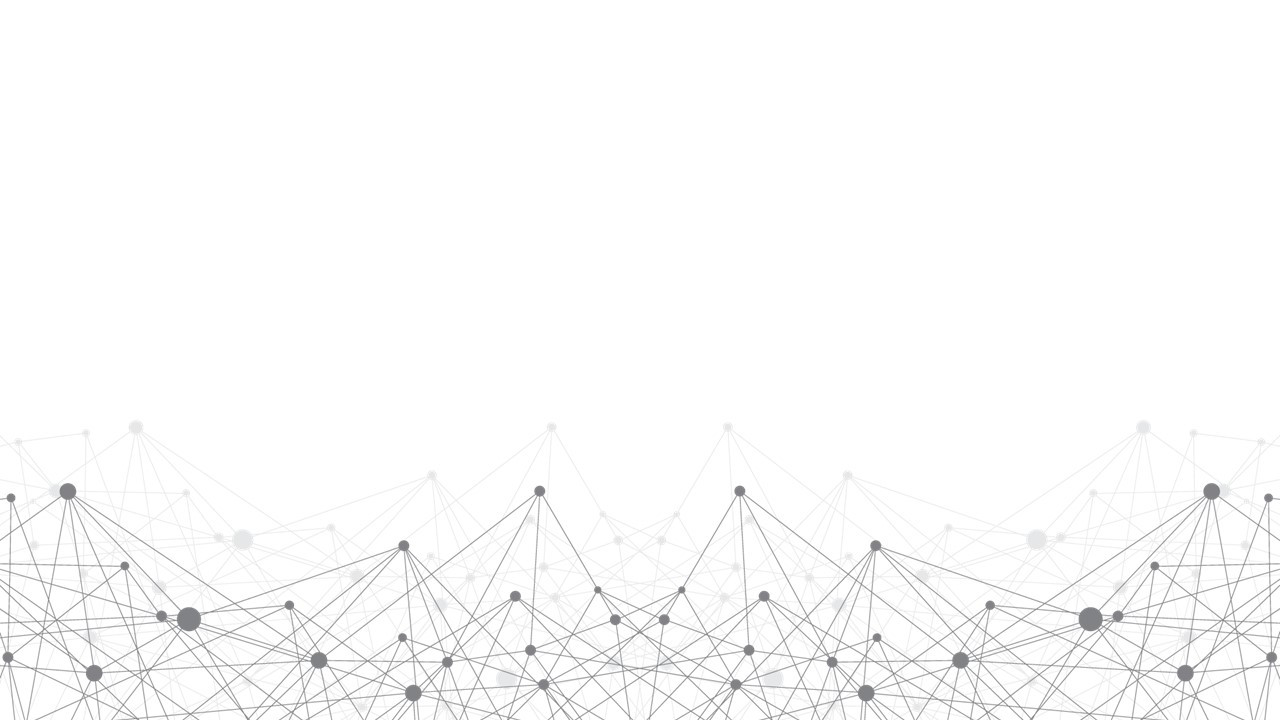 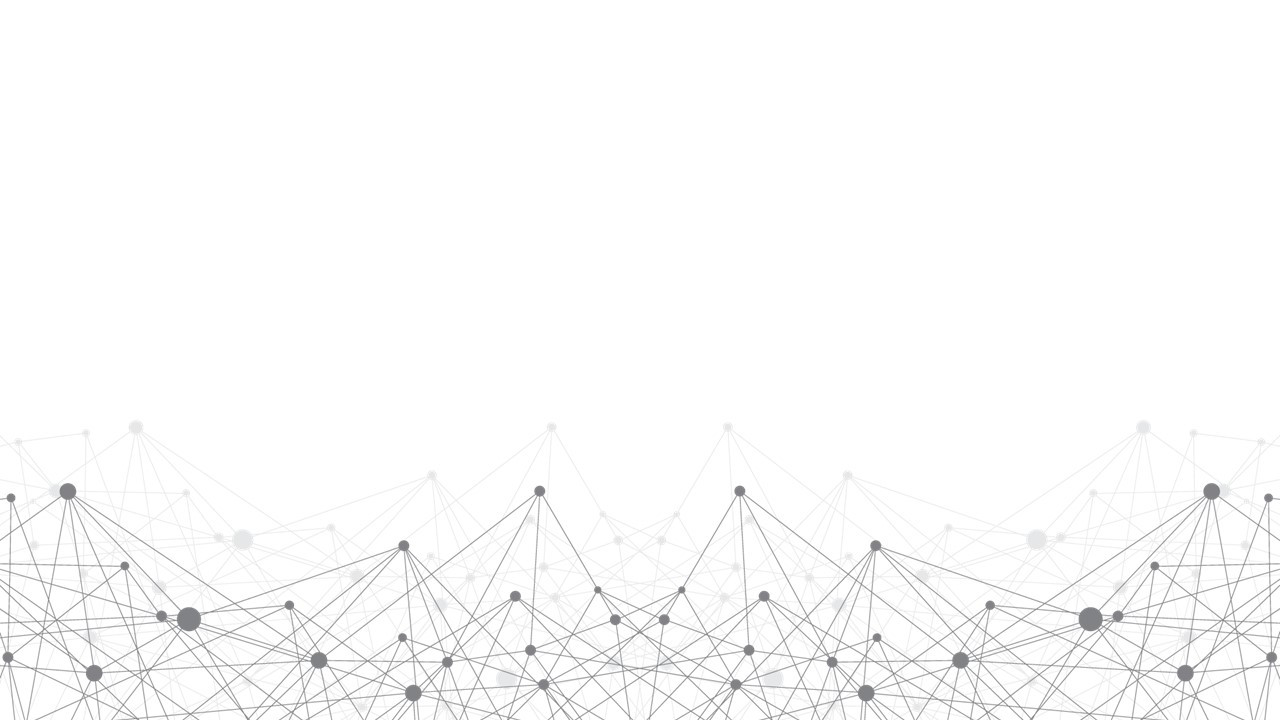 1
项   目   背   景
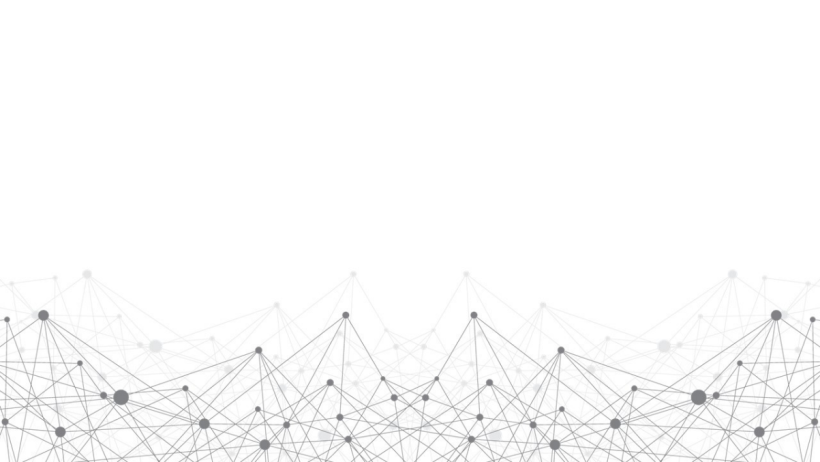 产品&行业
产品简介：
家用及类似场所用过电流保护断路器，简称小型断路器，主要用于低压电能分配及线路的短路和过载保护之用，是百姓安全用电的重要保障。其使用量大面广，涉及千家万户，产品质量直接关系到广大人民群众的生命财产安全
行业状况：
杭州作为全国小型断路器产量大省——浙江的省会城市，目前，已获得小型断路器国家强制性认证（CCC认证）的生产企业约11家，但其流通领域内覆盖多家小型断路器企业产品，流通辐射面大。
项目目的：
找出产品间的差距，促进整个行业产品质量提升；为相关部门掌握杭州市内小型断路器总体质量信息，从而提高相关政策措施的精准性、有效性提供数据支持；为杭州市小型断路器生产销售企业产品质量的改进和管理提升提供科学的数据；引导消费
[Speaker Notes: 产品简介：本次质量比对的产品为“家用及类似场所用过电流保护断路器”（以下简称小型断路器）。小型断路器（简称MCB）主要用于低压电能分配及线路的短路和过载保护之用，是百姓安全用电的重要保障。其使用量大面广，涉及千家万户，产品质量直接关系到广大人民群众的生命财产安全。浙江省是小型断路器的主要生产基地，产品质量的好坏，对整个产业乃至浙江制造影响甚广，杭州市作为浙江省会城市，在销售网络与生产链中尤为重要。为此，杭州市在紧随浙江省提出小型断路器“浙江制造标准”相关要求后，对市内生产与销售的小型断路器产品进行初步质量比对，进一步创新完善监督抽查工作，提升监督抽查的有效性。

行业状况：当前小型断路器的生产过程以手工装配为主，该产品属劳动密集型产品，大型企业的生产能力每天可达几万台甚至上十万台，中型企业的生产能力每天约几千台。大型生产企业，其生产量大，从原料加工、组装及检测已经形成产业连续化作业。大型厂的产品的零部件一般由自己加工生产或提供相应的模具由技术能力较强的外协厂加工生产，这有利于质量控制与产品的技术把控；大型厂的组装及检测已经实现了部分自动化，产品的一致性强，有利于质量把控。而中小型生产企业，由于自身竞争力限制，通常以外购零部件的形式进行组装，按需定产，产品质量的把控就存在一定的分散性。

项目目的：
1）找出产品间的差距，促进整个行业产品质量提升；
2）为相关部门掌握杭州市内小型断路器总体质量信息，从而提高相关政策措施的精准性、有效性提供数据支持；
3）为杭州市小型断路器生产销售企业产品质量的改进和管理提升提供科学的数据。
4）为消费者选择质优的产品提供参考，引导消费者合理选用产品；]
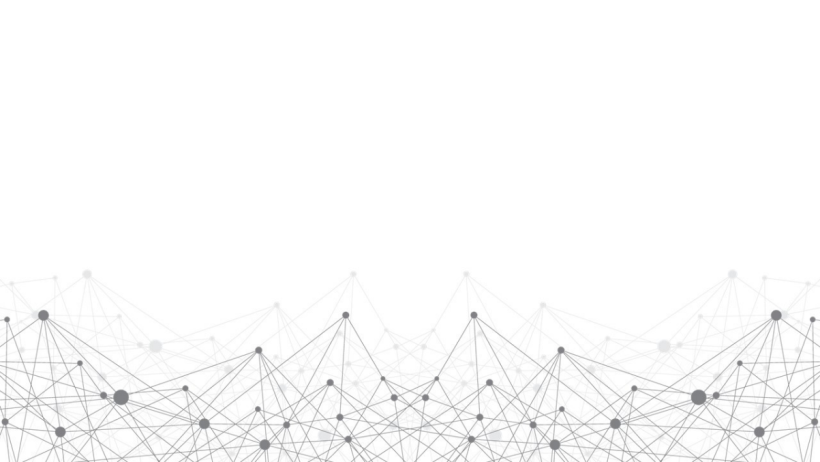 比对项目必要性
杭州市小型断路器生产企业的质量水平究竟处于什么样阶段，与国内外知名品牌相比是否存在差距？
消费者到底该如何选择小型断路器产品呢？
温升试验项目考核小型断路器产品在正常运行过程中产品发热状况，。温升越高，产品本身能耗越大。容易引起绝缘外壳变形，会造成触头接触不良、导电回路不通及无故障跳闸等异常状况发生，影响正常用电。
脱扣特性试验，影响这个重要指标稳定性的主要因素是产品中的热脱扣元件的材料一致性和企业在出厂检验方法的准确性。动作时间离散性较大，保护性能的一致性差，不利于用户的日常使用。
01
02
短路能力试验，是反映断路器对线路及系统保护的重要性能，小型断路器短路分断能力的大小，反映了产品限流能力的大小
机械和电气寿命，是消费者较为关心的性能指标。通过考核小型断路器的可靠性能及耐用性能，反映出生产企业的工装技术水平和零部件加工工艺水平
03
04
[Speaker Notes: 杭州市小型断路器生产企业的质量水平究竟处于什么样阶段，与国内外知名品牌相比是否存在差距？消费者到底该如何选择小型断路器产品呢？带着一系列问题，杭州市市场监督管理局委托浙江省机电产品质量检测所承担2019年杭州市小型断路器产品的质量比对检测工作。本次以小型断路器产品可靠性为重点，并结合“浙江制造标准”要求、实际问题以及国际新标准要求，制定了以下四个质量比对项目：温升试验、脱扣特性、短路能力试验、机械和电气寿命项目。
1.温升试验项目考核小型断路器产品在正常运行过程中产品发热状况，由于产品内部触头间的接触电阻、线圈电阻、双金属元件的固定电阻、导电回路等电阻的存在，当小型断路器承载电流时，会引起接线端子温升的提高。温升越高，说明内阻越大，产品本身能耗越大。较大的能耗会造成资源浪费。过高的接线端子温升容易引起绝缘外壳变形，会造成触头接触不良、导电回路不通及无故障跳闸等异常状况发生，影响正常用电。
2. 脱扣特性试验，影响这个重要指标稳定性的主要因素是产品中的热脱扣元件的材料一致性和企业在出厂检验方法的准确性。目前大多数小型断路器生产企业的热脱扣元件均为外加工，加工工艺参差不齐，小型断路器的脱扣特性的动作时间离散性较大，造成实际产品使用时，保护性能的一致性差，不利于用户的日常使用。
3. 短路能力试验，是反映断路器对线路及系统保护的重要性能，根据产品短路试验时测得的I2t值划分能量限制等级。目前国标GB/T 10963.1中尚未要求对小型断路器的能量限制等级进行考核，但浙江制造标准ZZB 016-2015和欧盟标准EN 60898-1也对相关短路性能作出了明确的规定。小型断路器短路分断能力的大小，反映了产品限流能力的大小
4. 机械和电气寿命，是消费者较为关心的性能指标。通过考核小型断路器的可靠性能及耐用性能，反映出生产企业的工装技术水平和零部件加工工艺水平]
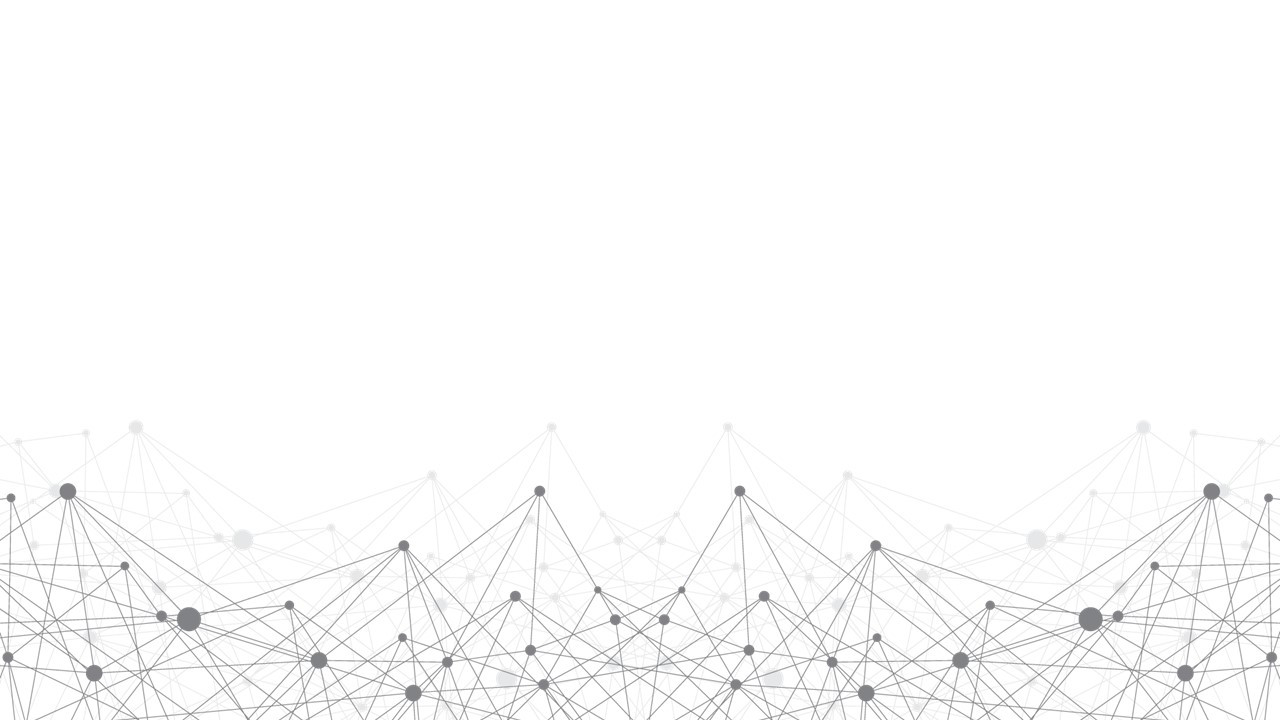 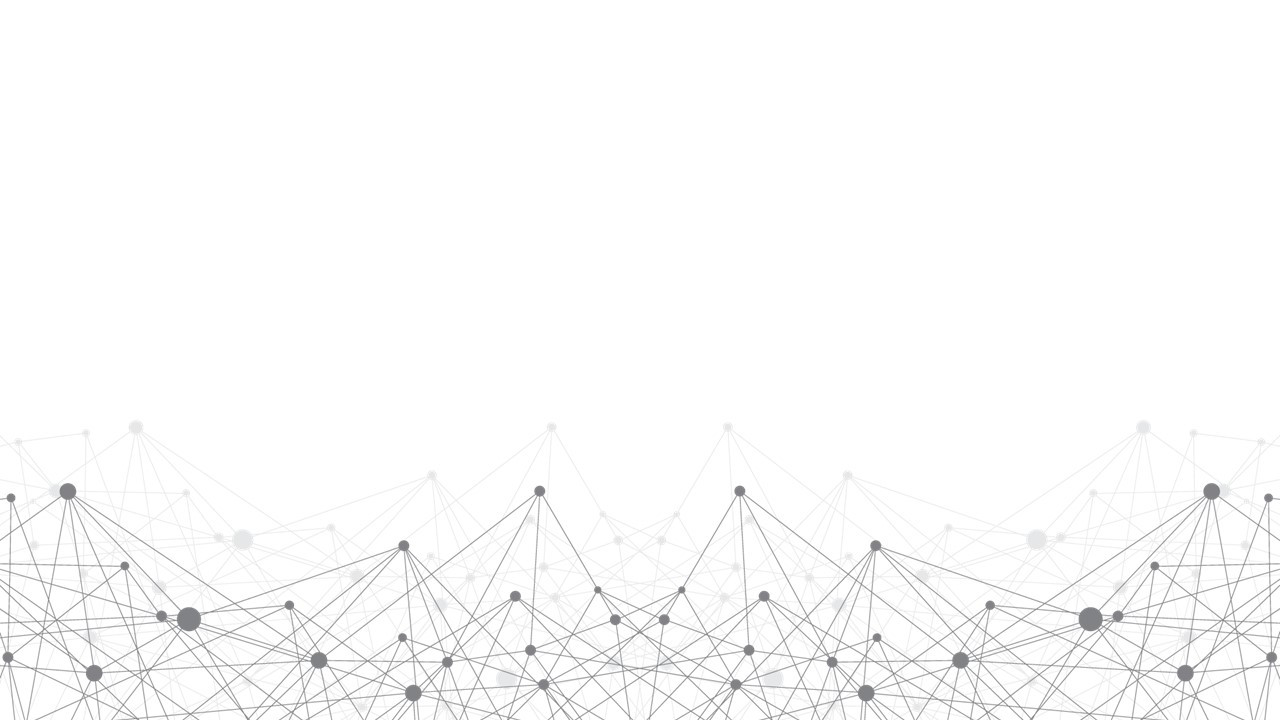 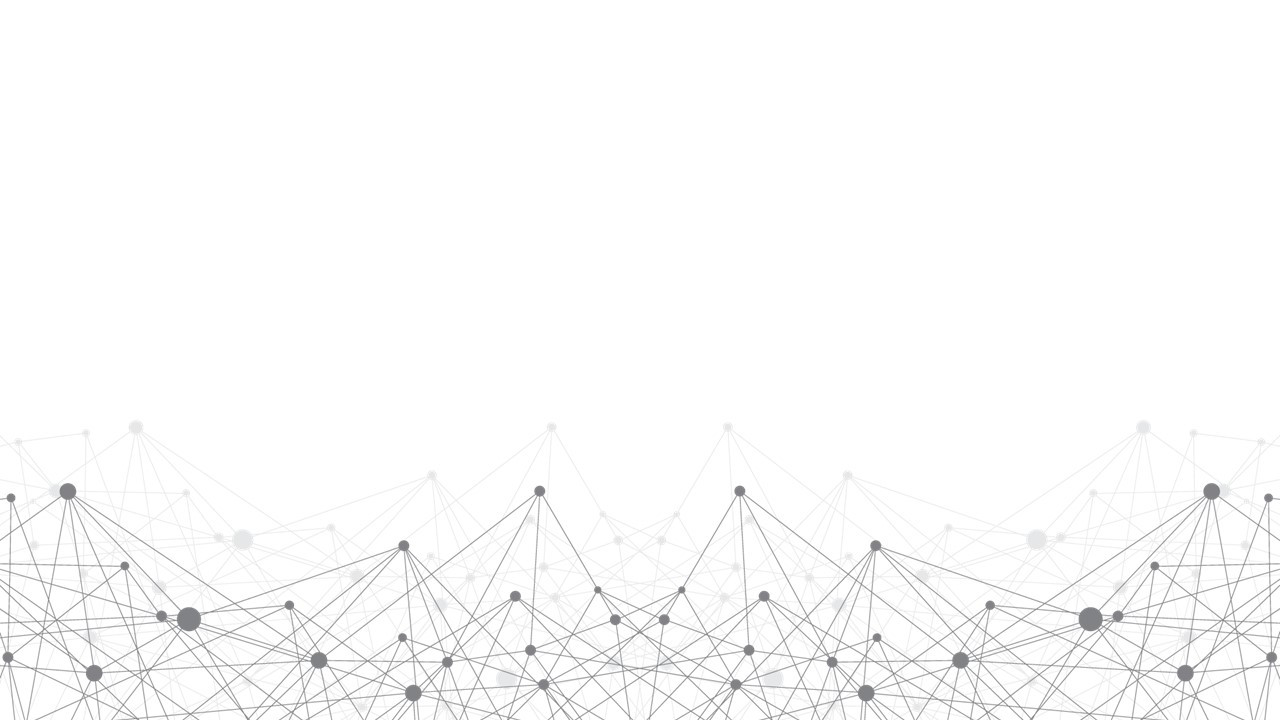 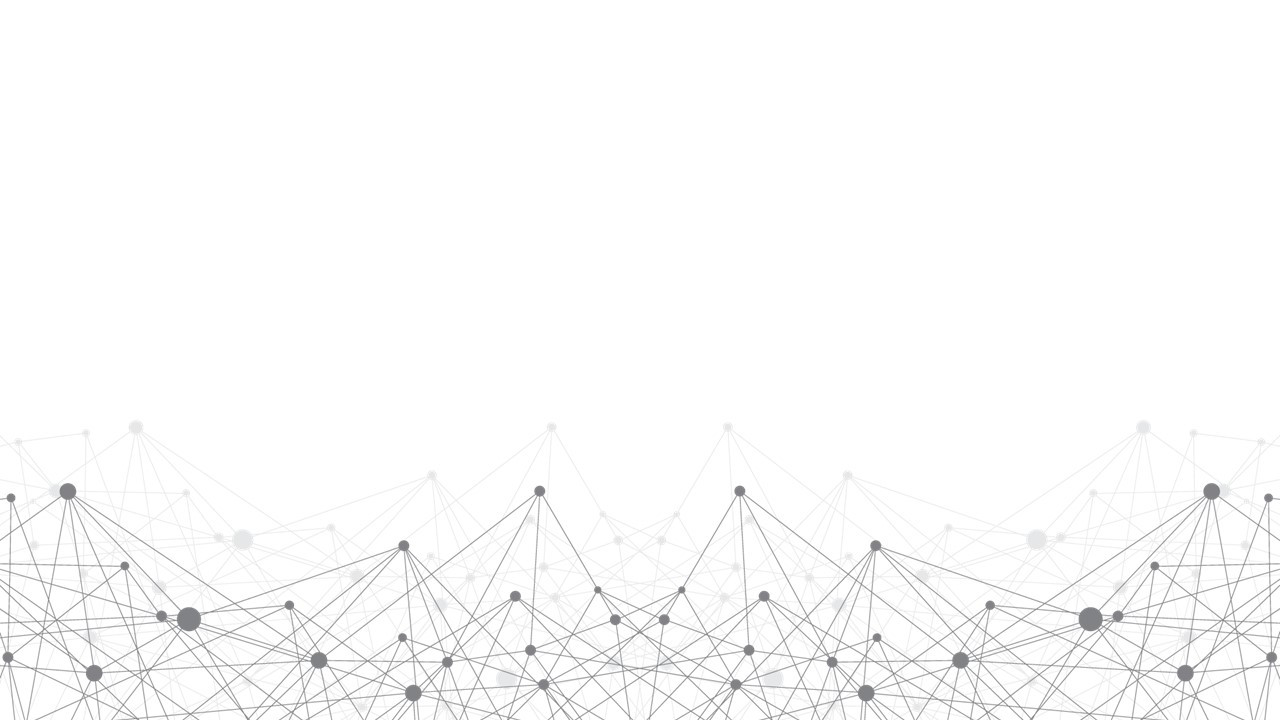 2
比   对   结   果
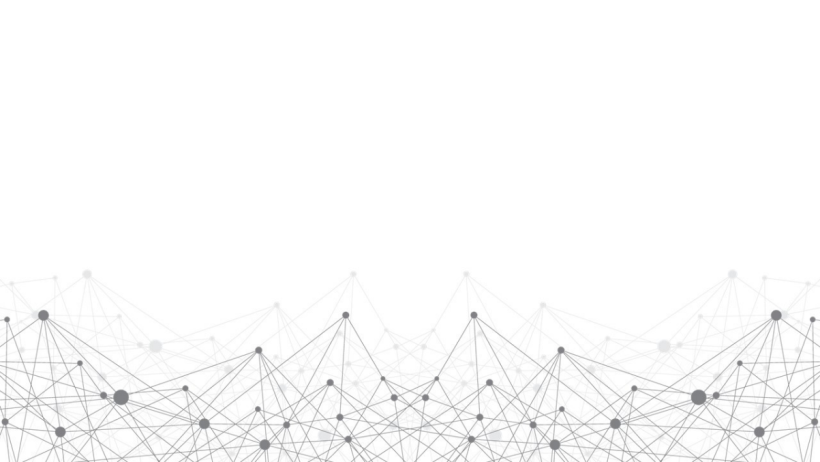 采样情况
2019年质量比对企业共计20家（ 21批次），杭产企业11家（12批次），浙江省非杭企业5家（5批次），省外企业4家（4批次）
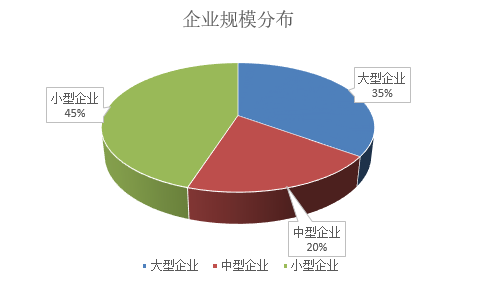 材消耗大
空气污染、体积大
本次参加质量比对的企业中，小型企业的比例占到了45%，大中型企业占55%。
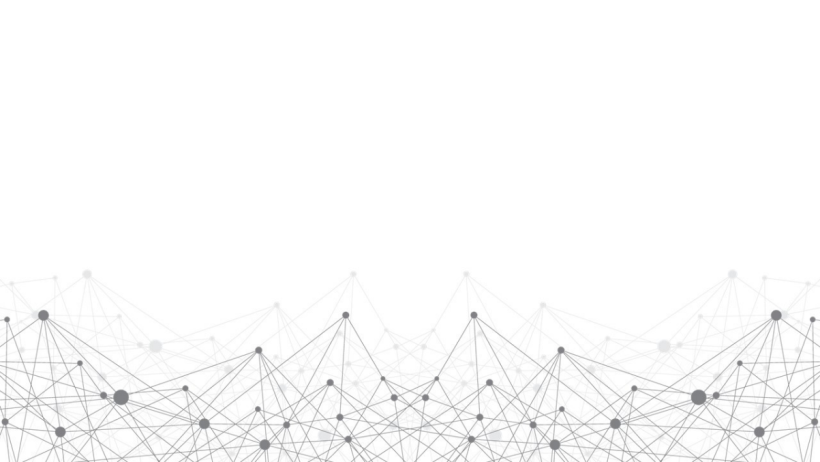 项目结果-温升及功耗
国内外不同标准及比对结果比较
浙江金钟电器有限公司、杭州施江银电气集团有限公司、东恒电器有限公司，占据温升评分前五位的三位
[Speaker Notes: 温升特性是低压电器产品的一项重要的技术指标。由于产品内部触头间的接触电阻、线圈电阻、双金属元件的固定电阻、导电回路等电阻的存在，当小型断路器承载电流时，会引起接线端子温升的提高。温升越高，说明内阻越大，产品本身能耗越大。较大的能耗会造成资源浪费。过高的接线端子温升容易引起绝缘外壳变形，会造成触头接触不良、导电回路不通及无故障跳闸等异常状况发生，影响正常用电。严重时，由于个别断路器发热严重，甚至会造成火灾事故。设置温升试验质量比对项目，既可综合反映产品自身的实际情况，又可为广大消费者选用节能产品提供参考。目前杭州市中小型企业对导电件的采购都集中于几家专业生产此类零部件的企业。导电回路的材质主要采用铜，其导电性能及加工工艺相对稳定。由此可见，各企业对铁芯的质量控制基本可以，温升试验得分保持在中上游水平。]
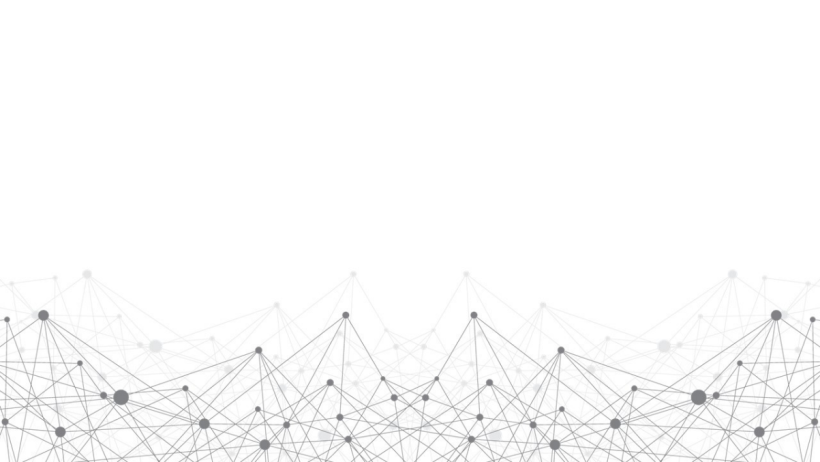 项目结果-脱扣特性
国内外不同标准及比对结果比较
[Speaker Notes: 小型断路器的脱扣特性是其重要的保护功能之一，脱扣性能的稳定性会直接影响老百姓在日常用电时的生命和财产安全。影响这个重要指标稳定性的主要因素是产品中的热脱扣元件的材料一致性和企业在出厂检验方法的准确性。]
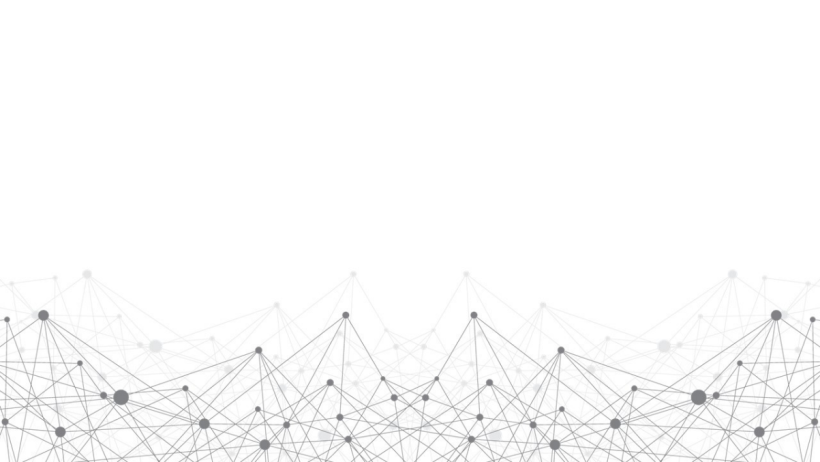 考核产品脱扣动作特性的一致性，是一种具有创新性的质量比对方法，在满足国家标准及国际标准的情况下，考核其一致性具有实际应用意义。本项目总体指数分布情况，一定程度反映出小型号断路器的生产制造工艺水平质量不均衡。杭州企业测试结果均高于国家及国际标准要求，以脱扣一致性为评价准则，一致性好的前10家企业见下表：
项目结果-脱扣特性一致性
[Speaker Notes: （]
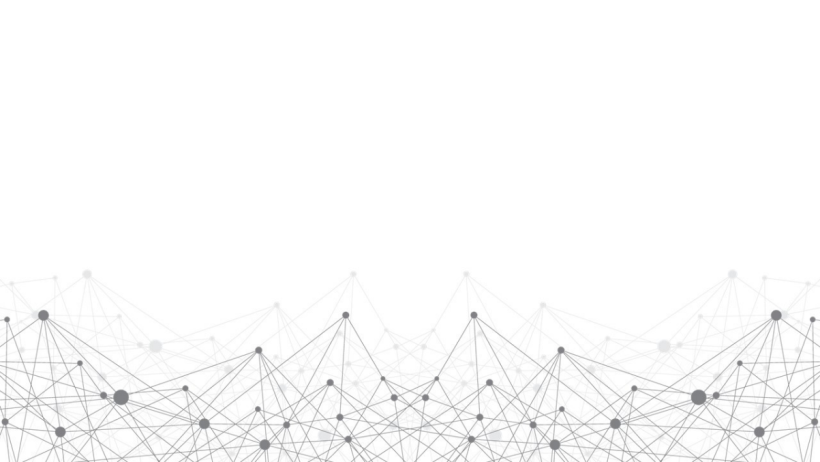 项目结果-短路保护性能
国内外不同标准及比对结果比较
本次参与比对企业，全部优于国家及国际标准，针对本次比对增加的能量比的拔高要求，杭州企业表现优异的有杭州之江开关股份有限公司、杭州鸿雁电力电气有限公司、东恒电器有限公司
[Speaker Notes: 小型断路器短路保护性能的一项关键技术指标。能量限制等级是反映断路器对线路及系统保护的重要性能，根据产品短路试验时测得的I2t值划分能量限制等级，能量限制等级的级别越高，对输配电系统的保护越有效。目前国标GB/T 10963.1中尚未要求对小型断路器的能量限制等级进行考核，但浙江制造标准ZZB 016-2015和欧盟标准EN 60898-1也对相关短路性能作出了明确的规定。小型断路器短路分断能力的大小，反映了产品限流能力的大小，是小型断路器短路保护性能的体现。本次质量比对设置了短路保护性能项目,可反映短路性能的优劣，也能通过对I2t的限值数据量化测量，能较好地反映产品的综合质量性能。该项指标表现优异的大多是大中型企业，小企业在这单项没有优势，大中型企业在短路领域内研究与投入较多，小型企业研发投入比相对较少。杭州企业有约三分之一的企业优于浙江制造标准]
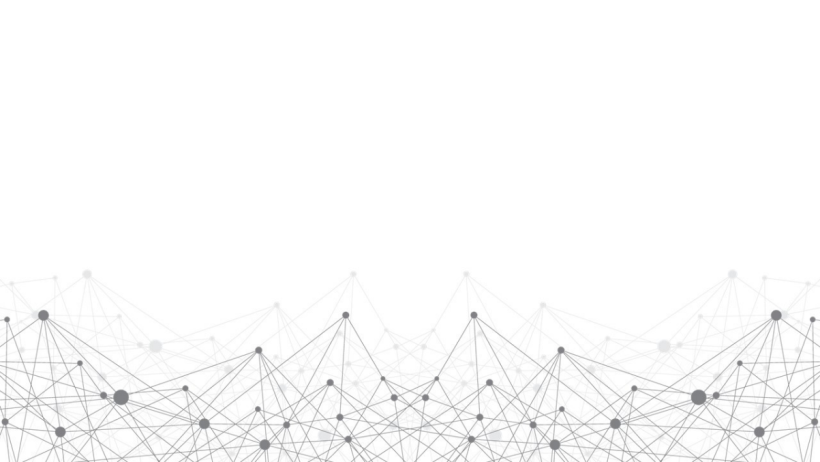 项目结果-机械与电气寿命
国内外不同标准及比对结果比较
本次比对排名前10的杭州企业有杭州之江开关股份有限公司、杭州乾龙电器有限公司、浙江金钟电器有限公司、杭梅电气股份有限公司，占据40%的名额。
[Speaker Notes: 小型断路器的电气寿命，是消费者较为关心的性能指标。通过本次考核小型断路器的可靠性能及耐用性能，反映出我省小型断路器生产企业的工装技术水平和零部件加工工艺水平。从测试结果可知，杭州市内所抽产品其电寿命操作次数均能达到60000次，该项高得分批次占总数的47.6%，近一半，说明产品在使用寿命质量控制较好。差异主要在试前试后功耗节能水平。]
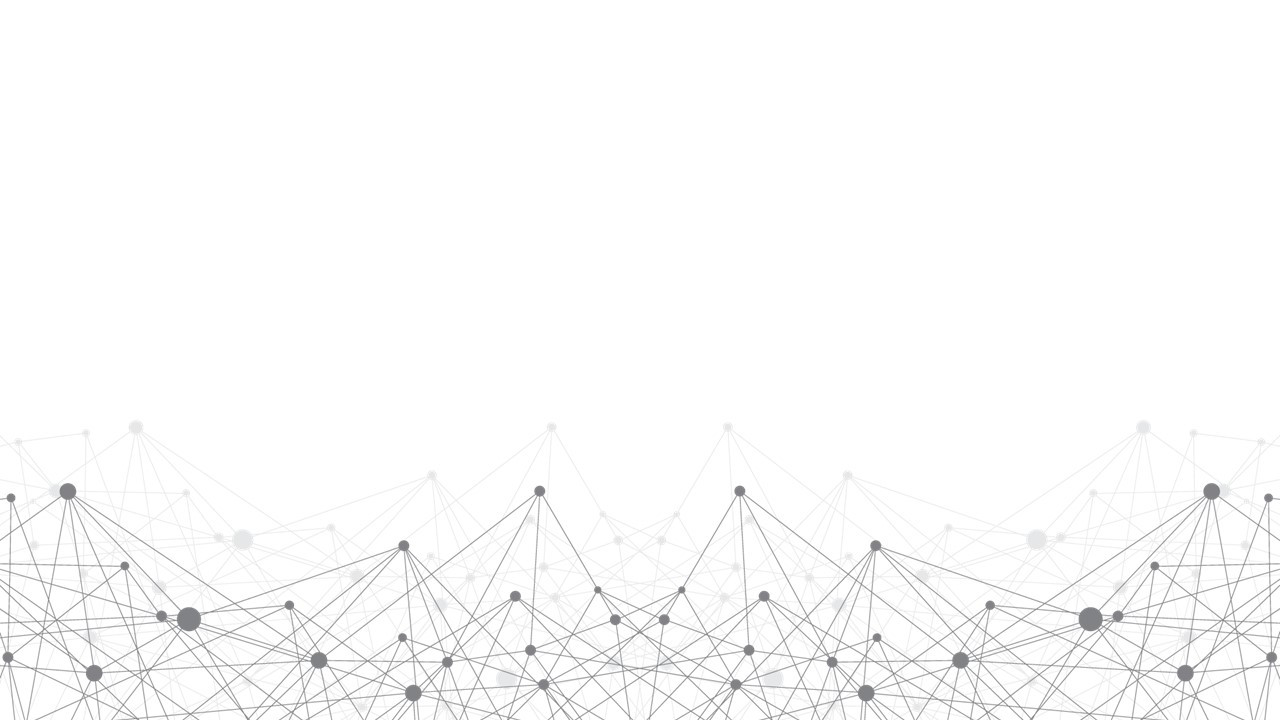 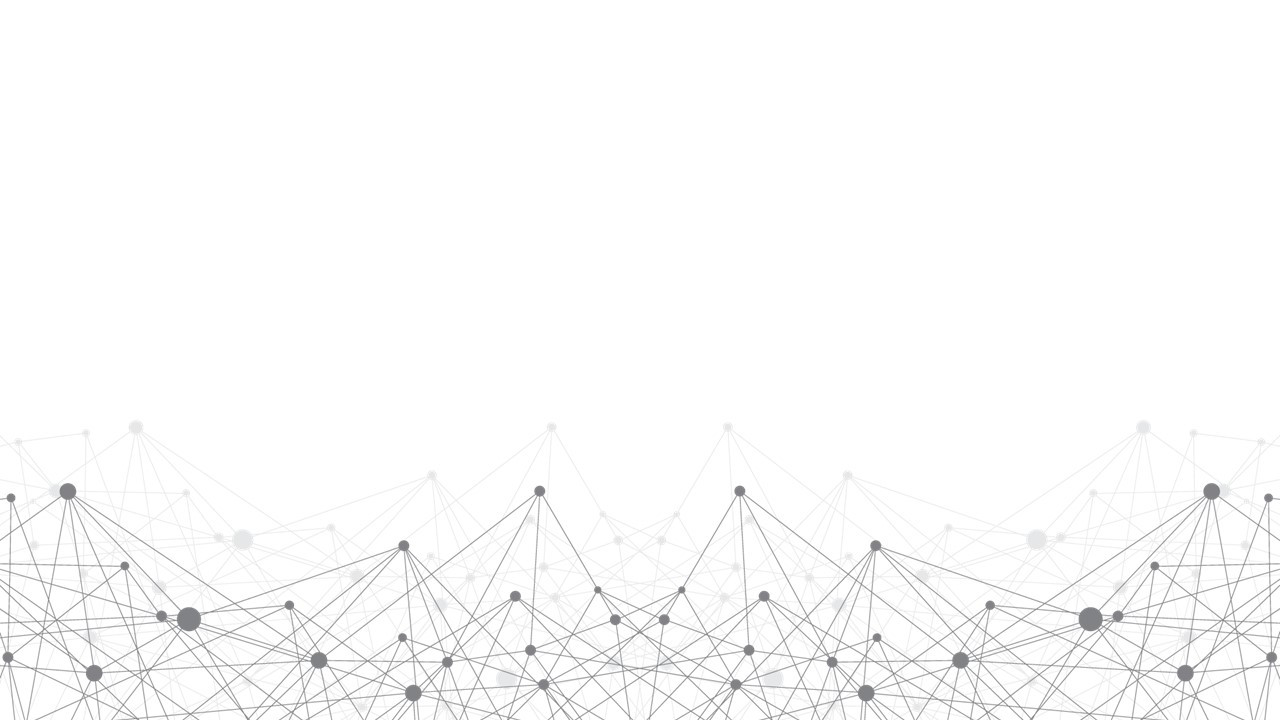 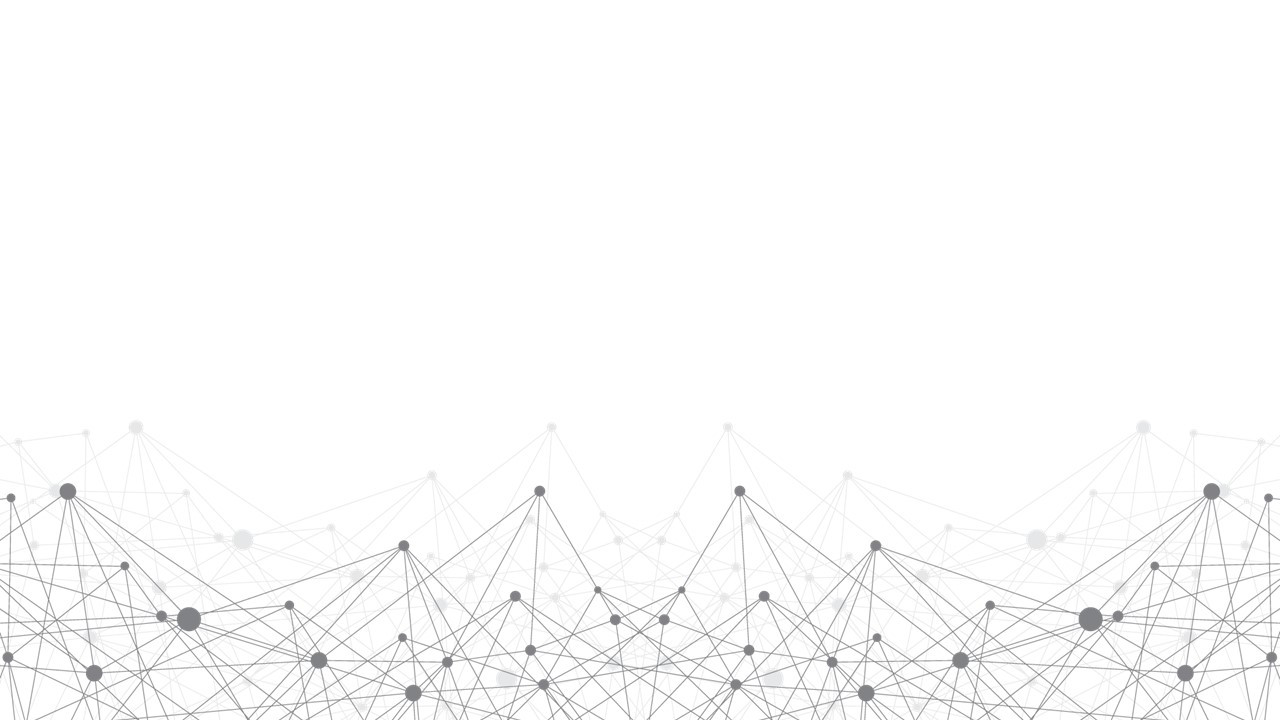 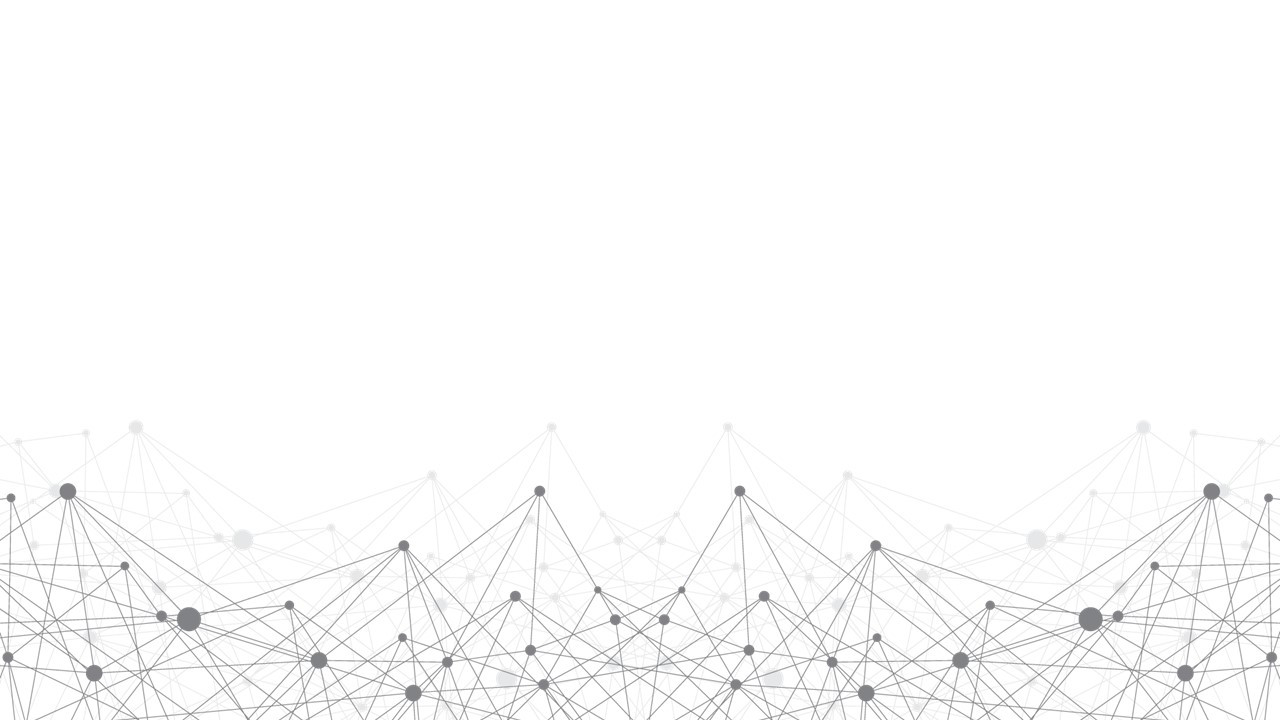 3
工   作   总   结
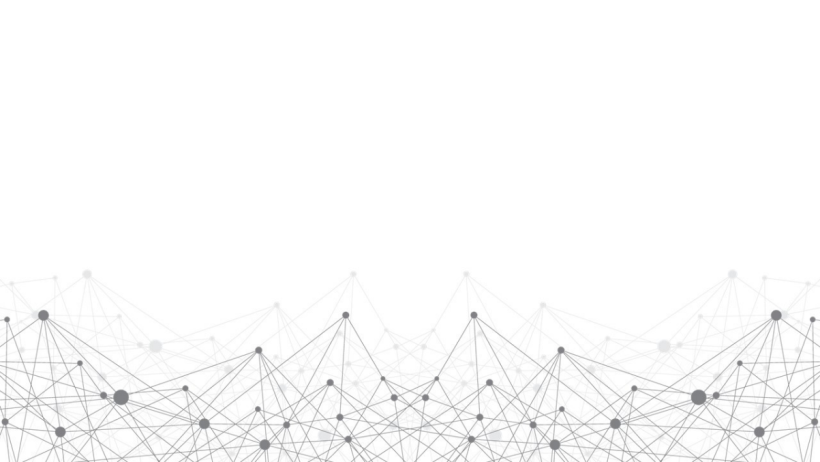 工作总结
01
总体质量过关，不少企业优于平均水平

从本次比对结果来看，多家杭州企业产品在不同参数性能，上表现不俗，产品的综合设计与技术把关优于平均水平，这说明杭州企业的技术积累在不断加强。
争创品质标“浙江制造”

“浙江制造标准”要求短路保护性能达到能量等级E3、机械和电气寿命达到6000次，部分杭州企业在这两项性能指标上完全符合浙江制造要求，不输国内外知名品牌。
企业需注重自身品牌建设

从质量比结果看，杭州市各个企业在技术水平和生产管理水平上仍有提高的空间。对提高各个企业技术水平及产品水平，在短时间内，不可一蹴而就，而应该根据实际情况，分门别类，各自进行引导。企业加强技术质量投入，建设自身品牌
02
03
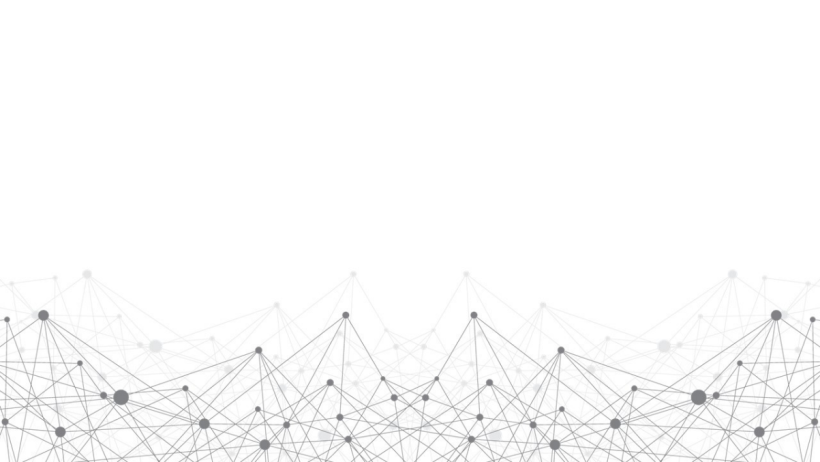 针对产业经济特点，加强关键件的质量考核，从源头上把好关。
提升空间
制定、执行和完善相关质量标准、准则
引导小型断路器整机生产企业采购优质关键件，同时加强对采购零部件的质量管控，确保所采购的零部件产品图样的一致性。
同时鼓励有实力的企业自行开发零件模具，自行生产或委外生产零件，这样能将零部件匹配差异尽量降低到最小。
提升空间
针对区域经济、小微企业特点，可由地方政府或行业协会牵头组建关键件公共检测平台，为小微企业服务
对不合格的关键件生产企业要实行停产整顿直至清理出市场
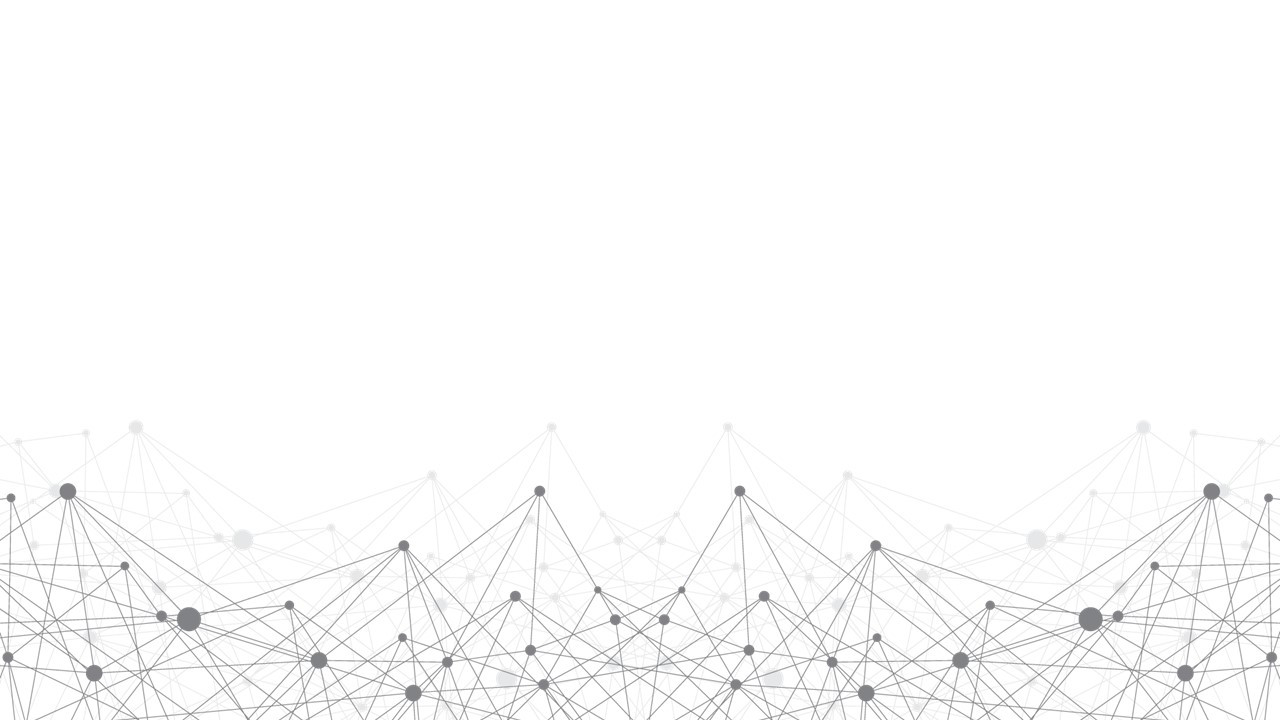 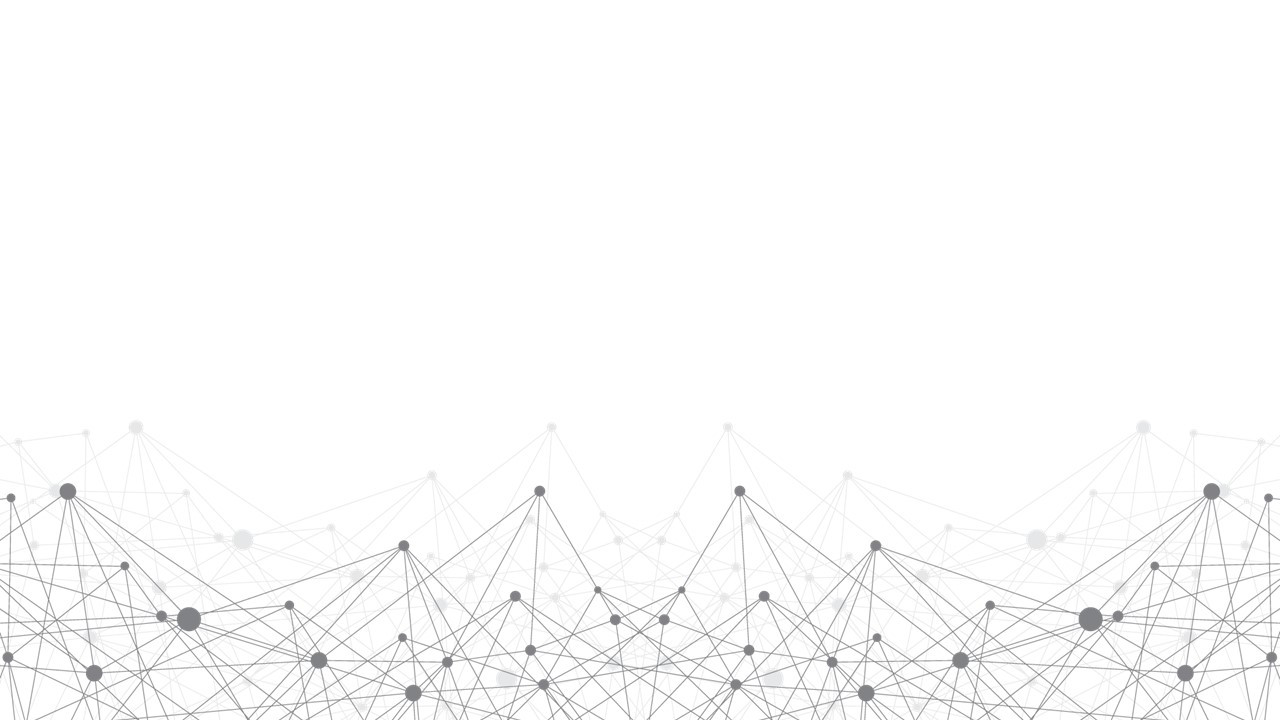 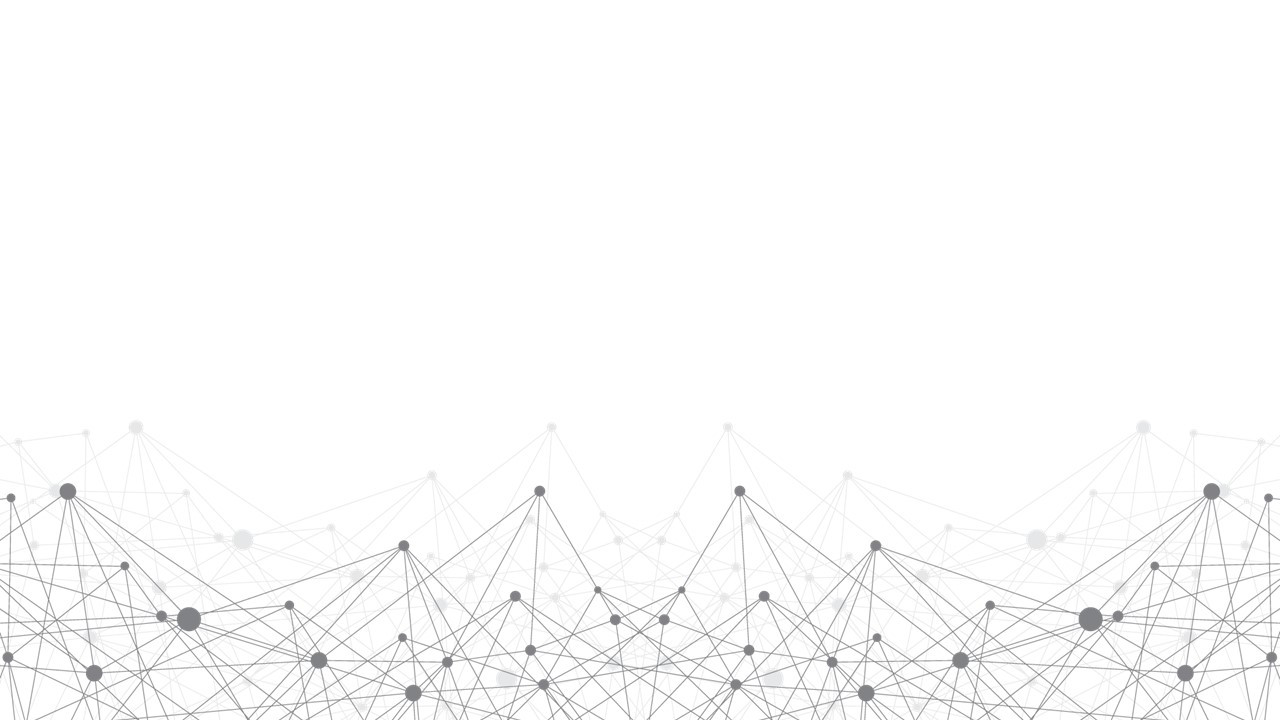 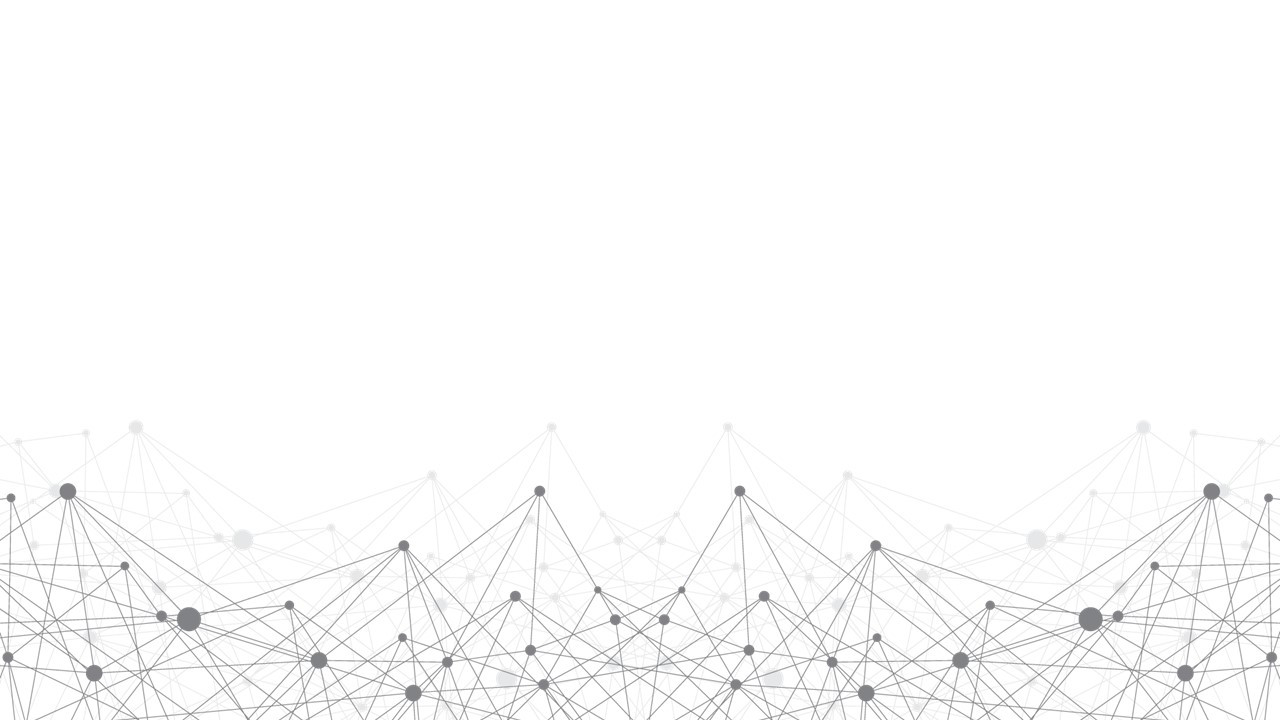 4
消   费   提   示
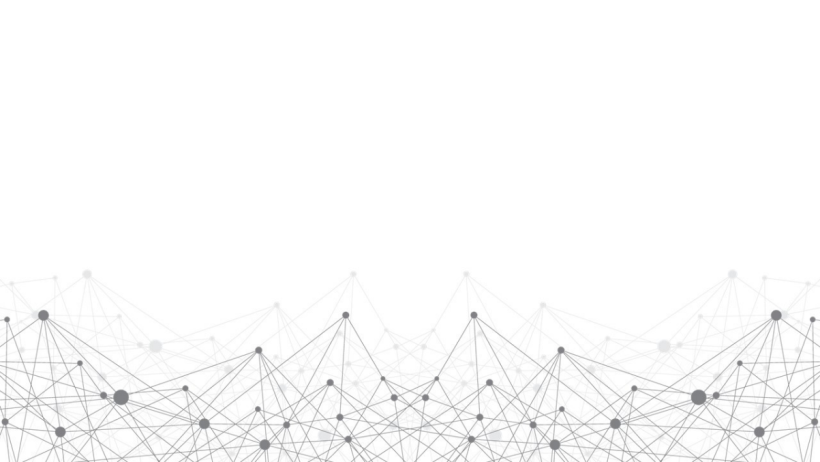 消费提示
放心选购杭产企业产品

根据比对结果，100%的杭产企业满足国家标准要求，部分企业产品优于国家及国际标准要求，是符合浙江制造品牌的优质产品。
根据使用特点选购产品

关注节能的选购温升、功耗变比小的产品
关注电流保护性能的，选购脱扣特性一致性好的产品
01
02
03
认准CCC标志

属国家强制认证产品，产品应当具有CCC 标志，消费者不应选购未经CCC认证的产品。消费者可在中国国家认证认可监督管理委员会（CNCA）官网上进行证书及其有效性查询，了解该产品的技术信息与商品标志的技术信息是否一致
谢   谢